TESTSTRATEGY FOR AN	EDET MODULE & FPA					Schloss Ringberg Dec 2022
Semiconductor Laboratory of the Max Planck Society
Eduard Prinker / Thomas Selle
Max Planck Society | Semiconductor Laboratory	teststrategy edet modules & FPA| 15.12.2022	1
USEful acronyms
ASM: All-Silicon Module

MIC : Module Interface Circuit
	MBM: MIC Brain Module
		XU1: Xilinx Zynq FPGA on a PCB (Mercury+ Board)
		MSM: MIC Service Module
	MPM: MIC Power Module
		MPM light: MIC Power Module in “light” implementation (ohne HK (HK: Housekeeping))
		MPMMC: MPM Mockup Connector
	MHM: MPM Housekeeping module
	MPMS: MIC Power Module Stack (= MPM light + MHM)
	VIC: Vacuum Interconnection Circuit
	DLSP: Double L-Shaped Patchpanel

BRICK: Bulk Rigid Interconnect and Cooling deck
 
FPA: Focal Plane Array (4 Modules)
 
IML: Inter-module Link
Max Planck Society | Semiconductor Laboratory	 teststrategy edet modules & FPA | 15.12.2022	2
Testing GOALS
MEETING SPECIFICATION CRITERIA
OPTIMIZATION OF SYSTEM COMPONENTS
CALIBRATION OF SENSOR
STABILITY OF OPERATION
Max Planck Society | Semiconductor Laboratory	 teststrategy edet modules & FPA | 15.12.2022	3
Don't invent the wheel … convenient belle pxd test routines
Max Planck Society | Semiconductor Laboratory	TESTstrategy edet modules & FPA | 15.12.2022	4
…develop additionally needed methods (1)supplement edet test routines
Max Planck Society | Semiconductor Laboratory	TESTstrategy edet modules & FPA | 15.12.2022	5
…develop additionally needed methods (2)supplement edet test routines
Max Planck Society | Semiconductor Laboratory	TESTstrategy edet modules & FPA | 15.12.2022	6
HV IV Curve
BELLE: "The maximal current of the HV channel is limited by the power supply due to hardware restrictions and the software limit."
position of the exponential rise is approximated by the half maximum current range  this point can be used for grading and compare different modules
Max Planck Society | Semiconductor Laboratory	TESTstrategy edet modules & FPA | 15.12.2022	7
Test setup module
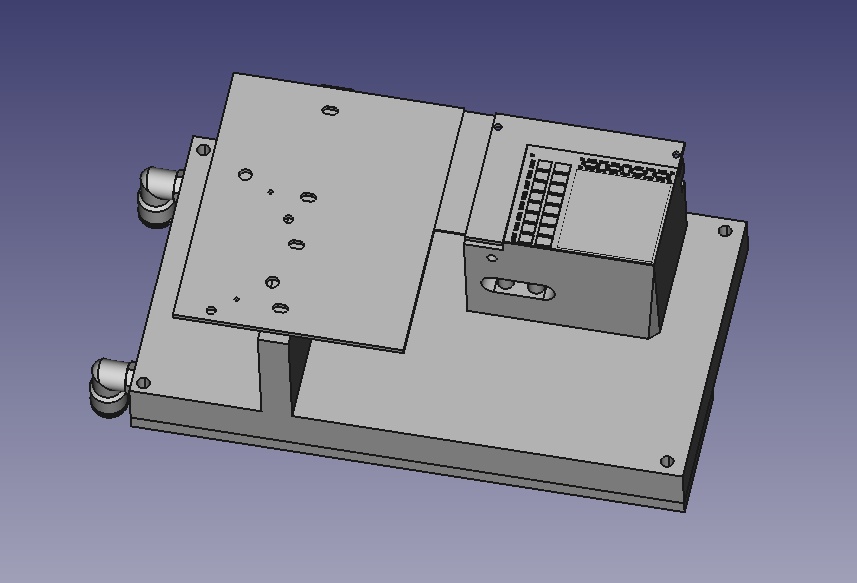 Max Planck Society | Semiconductor Laboratory	TESTstrategy edet modules & FPA | 15.12.2022	8
Test setup fpa
Max Planck Society | Semiconductor Laboratory	TESTstrategy edet modules & FPA | 15.12.2022	9
Delay scanbit errors depending on each global and local delay setting
Max Planck Society | Semiconductor Laboratory	TESTstrategy edet modules & FPA | 15.12.2022	10
oFFSEtsoffset distribution & dispersion
OFFSET = PEDESTALS (pure DCDE channel variation) + SENSOR CONTRIBUTION (leakage current, readout contribution)
DARK LEVEL: one single frame
DARK LEVEL MEAN = OFFSET
Max Planck Society | Semiconductor Laboratory	TESTstrategy edet modules & FPA | 15.12.2022	11
Power cycle scan
offset differences between two successive power cycles: thermal effects  differences should be reduced between cycles 4 and 5

observation of currents (stress test): check, if significant changes of the selected currents occur in the resulting analysis
Max Planck Society | Semiconductor Laboratory	TESTstrategy edet modules & FPA | 15.12.2022	12
Offset compression
VnSubIn, IPDAC: global parameters
dynamically add compensation currents to input signal
different approaches: quartiles (easy implementation), assume gaussian distribution (reduce width, J. Knopf Thesis), incorporate non-linearities (F. Lütticke Thesis)
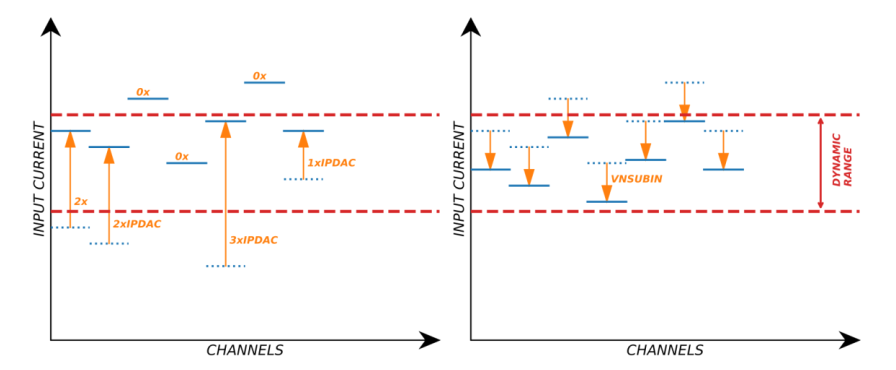 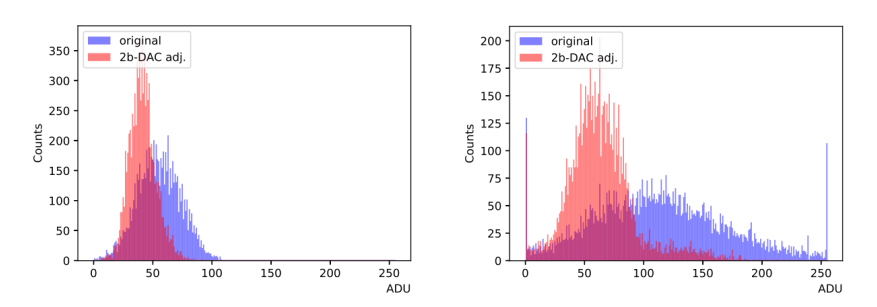 much lower DCDE gain  quartiles approach in conjunction with individual pixel gain
Max Planck Society | Semiconductor Laboratory	TESTstrategy edet modules & FPA | 15.12.2022	13
Depfet iv curves scan
influenced by ghost charge effects – rippled curves
Max Planck Society | Semiconductor Laboratory	TESTstrategy edet modules & FPA | 15.12.2022	14
Sample point scan
shift switcher sequences (32 shifts)
illuminate by constant LED intensities
select sequence with best combination of high charge / low noise
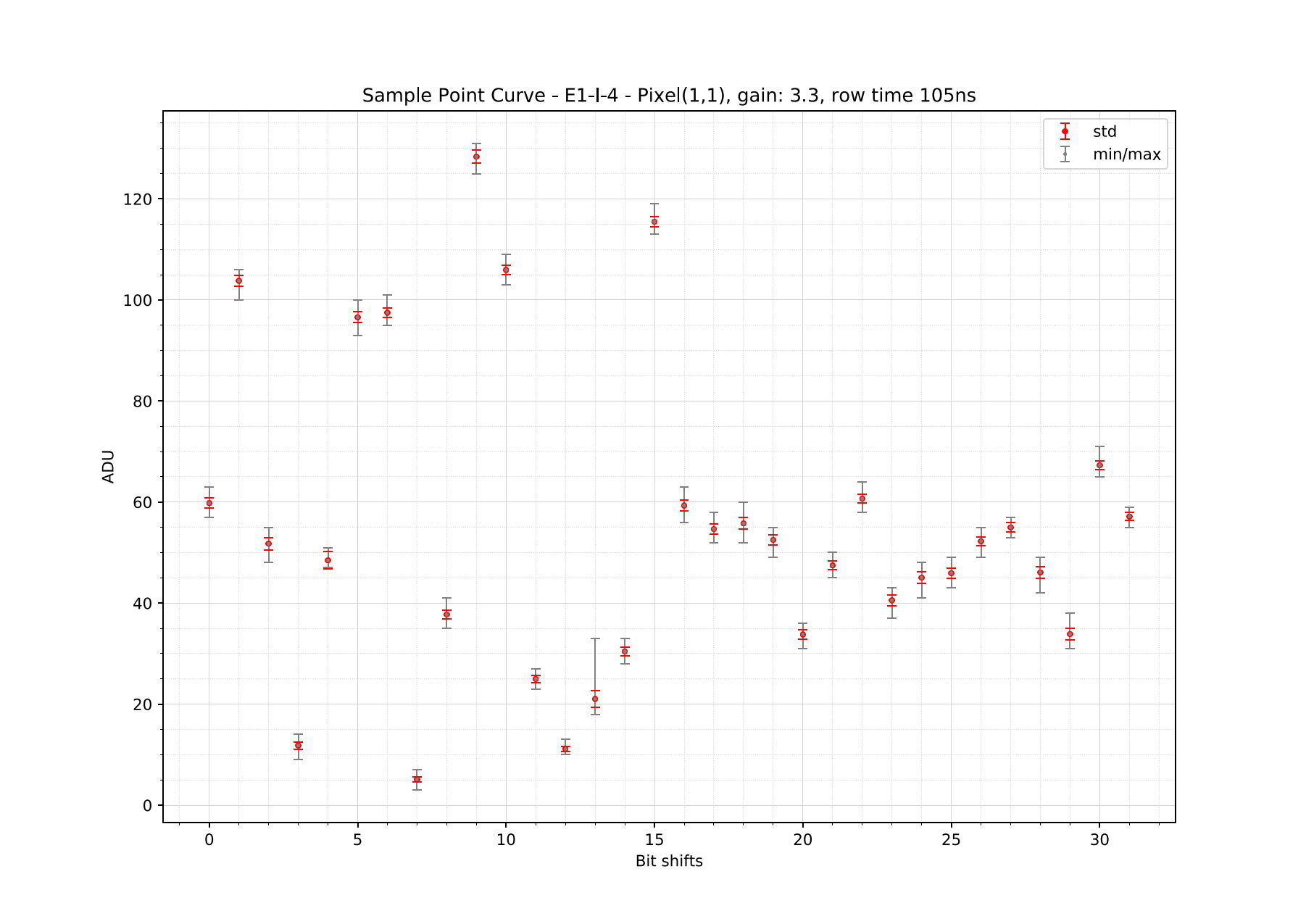 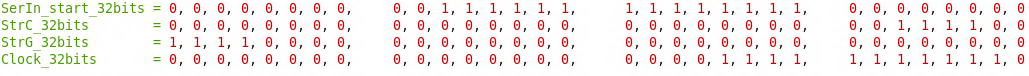 BELLE Confluence: "In the analysis, the sampling point curve is created for a set of selected rows. Currently, no algorithm is implemented to extract the optimal bit shift and delay for the sampling point."
Max Planck Society | Semiconductor Laboratory	TESTstrategy edet modules & FPA | 15.12.2022	15
ADC Curves
significantly different approach to BELLE (external source vs. gate on increases)
ADC curve optimization: missing codes, INL, DNL, noise, offset, 1st and 2nd endpoint
variate IPSource, IPSource2, IPsourceMiddle, IFPBBias, AmpLow, RefIn
all channels (256) view
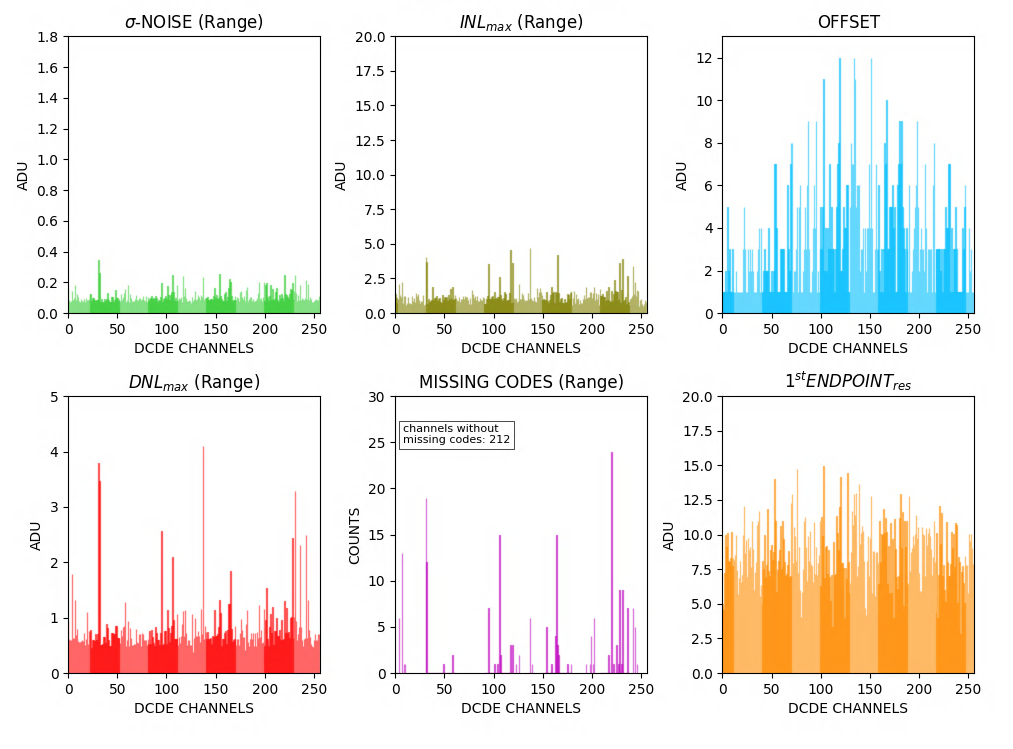 Is S2C fast enough (ramp 1,000 current steps within 1 second)?
Max Planck Society | Semiconductor Laboratory	TESTstrategy edet modules & FPA | 15.12.2022	16
Charge collection
2D-Variation of 5 DEPFET voltages + LED charge injection  AVERAGING?
Max Planck Society | Semiconductor Laboratory	TESTstrategy edet modules & FPA | 15.12.2022	17
Ghost charge scans
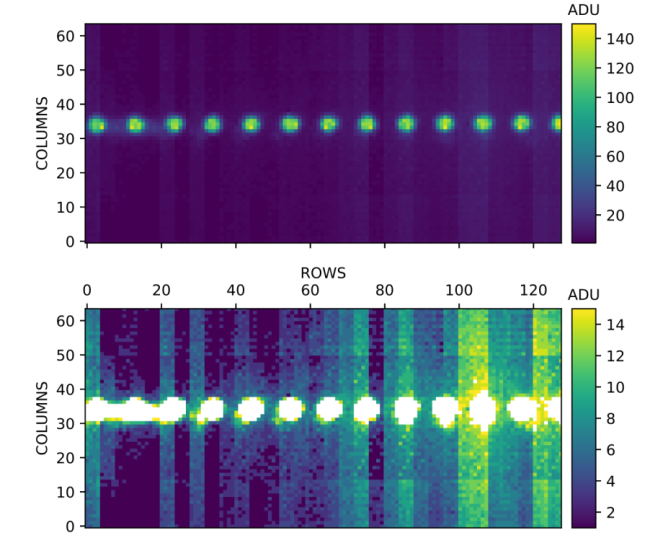 In the following, this phenomenon of an additional measured pixel current without any 
external charge injection should be referred to as the “ghost charge”. Eduard Prinker, Thesis
mitigation measures: go to maximum DAC for DCDE parameters VTCSFN, VTCCASC; enable boost SubIn
Max Planck Society | Semiconductor Laboratory	TESTstrategy edet modules & FPA | 15.12.2022	18
consecutive framesclear efficiency & charge registration
pyramidal increased/decreased pulsewidths
+
idle laser frames (no charge injection)

check charge collection and clear efficiency
Max Planck Society | Semiconductor Laboratory	TESTstrategy edet modules & FPA | 15.12.2022	19
Esf, lsf, mtf – TEM MEASUREment
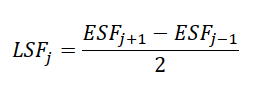 "Super-Sampling"
Discrete Fourier Transform
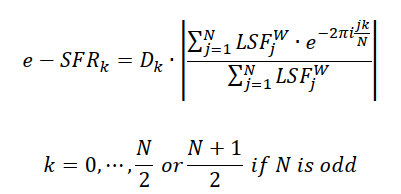 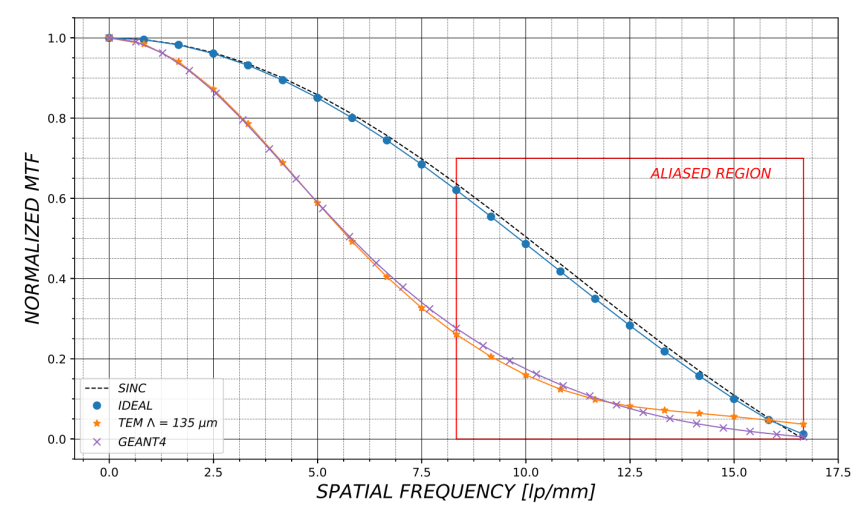 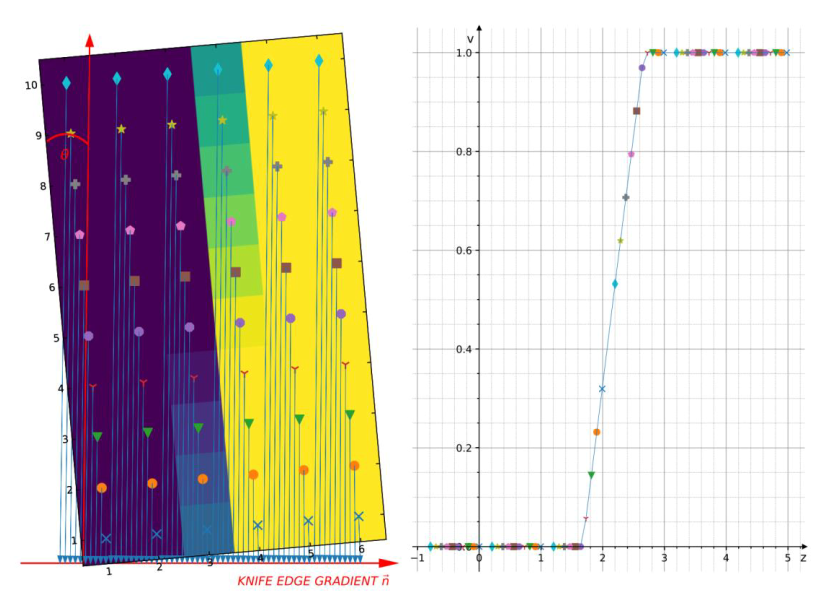 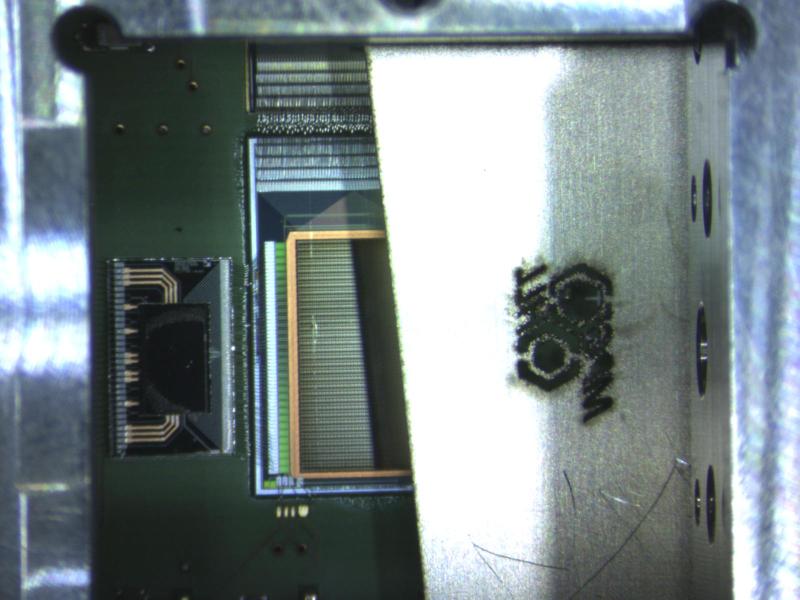 Max Planck Society | Semiconductor Laboratory	TESTstrategy edet modules & FPA | 15.12.2022	20
Automatic Calibration setup for MPMs
Electronic load
(Currents > 10mA)
MSM
(with XU1 and vimrg server)
SMU
(Currents < 10mA)
MPM&MHM
Thermal camera
2x DS2824 relay cards
(Ethernet controlled)
Max Planck Society | Semiconductor Laboratory	TESTstrategy edet modules & FPA | 15.12.2022	21
Automatic Calibration setup for MPMs
The setup is based on two DS2824 cards, one K851A electronic load for high currents, one Keithley SMU 2400 for currents mA/uA and one MSM board with a XU1. On the XU1 our usual firmware is running with the vimrg server.
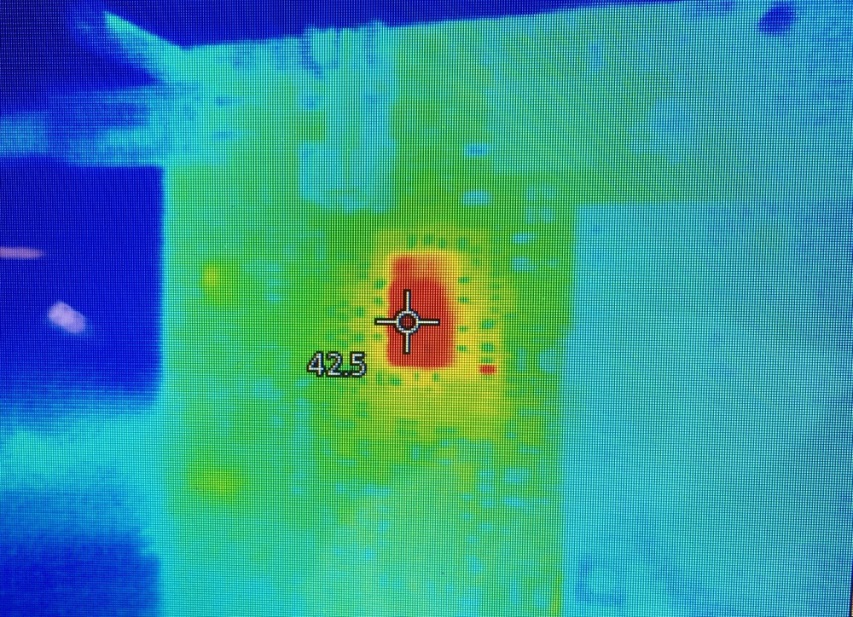 Constant load test of AVDD@10A
AVDD: LDO LTM4643 fan cooled: 10A load @2.4V
Connected with the neccessary cabels to the relays cards a python script will run and calibrate automatically the MHM and MPM. Open is the adaption to the changed vimrg server and some minor problems.
Max Planck Society | Semiconductor Laboratory	TESTstrategy edet modules & FPA | 15.12.2022	22
Absolute calibration
new 109Cd source necessary for absolute calibration (~2 krad for pixels in "corner UDP-frame": DCD+Switcher  gate-on shift < 200 mV: H. Schreeck / M. Predikaka)

increase LED forward current by integer steps  charge curves based on generated electrons
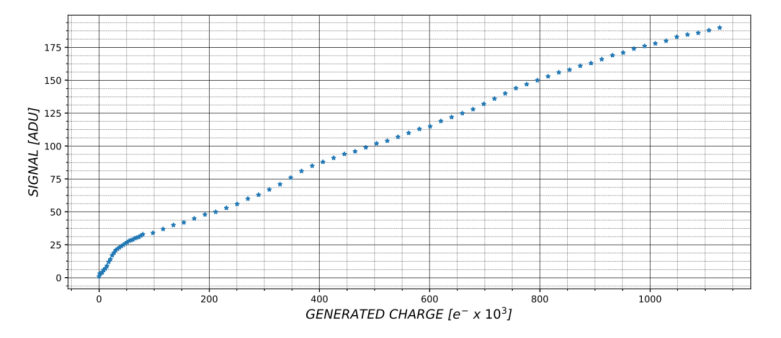 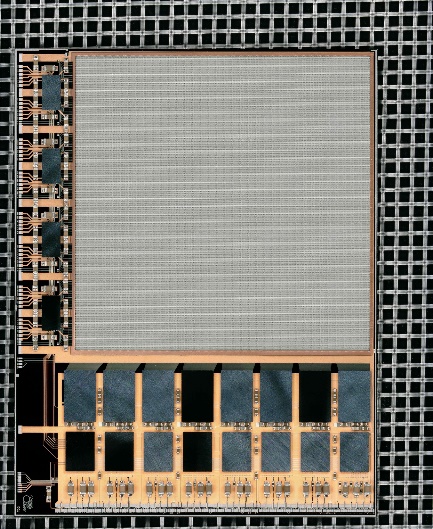 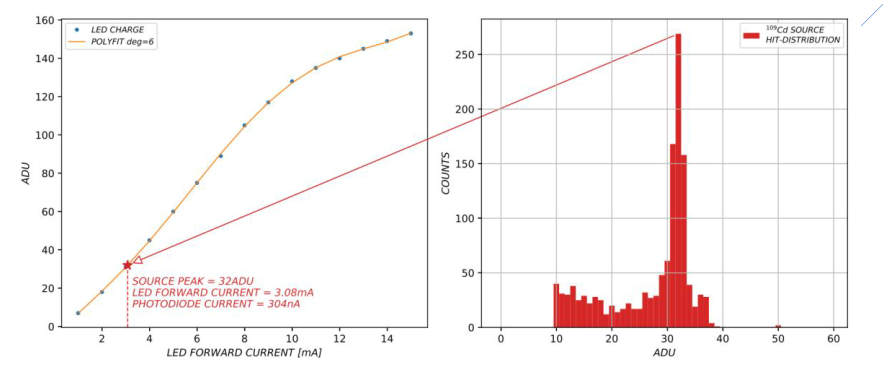 Max Planck Society | Semiconductor Laboratory	TESTstrategy edet modules & FPA | 15.12.2022	23
Go for EDET quarter Test-Setup
The first test of one assembled quarter will be done in a quarter-setup. This setup should have:
Some kind of cooling (water cooling or with TEC and air fan)
Easy mounting of the quarter with bonded DLSP
Backside LED illumination of the quarter for calibration.
Si-brick with glued PXD10-1 (50um)
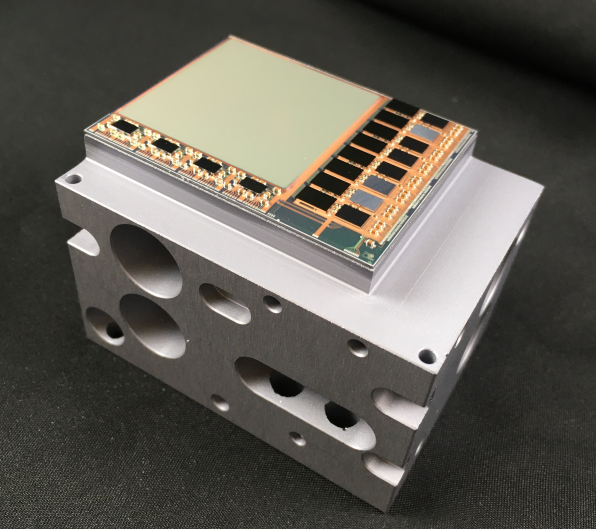 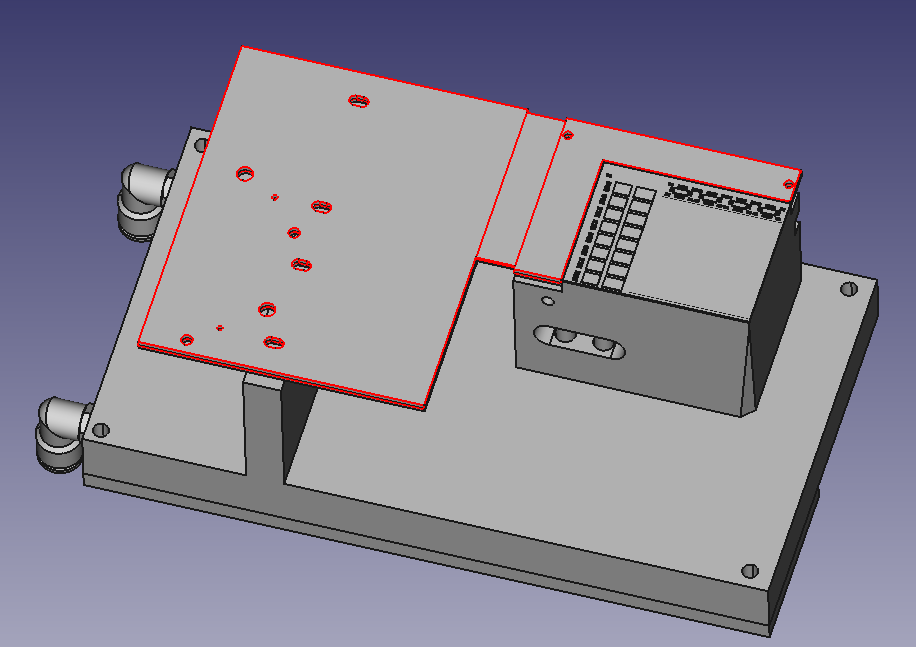 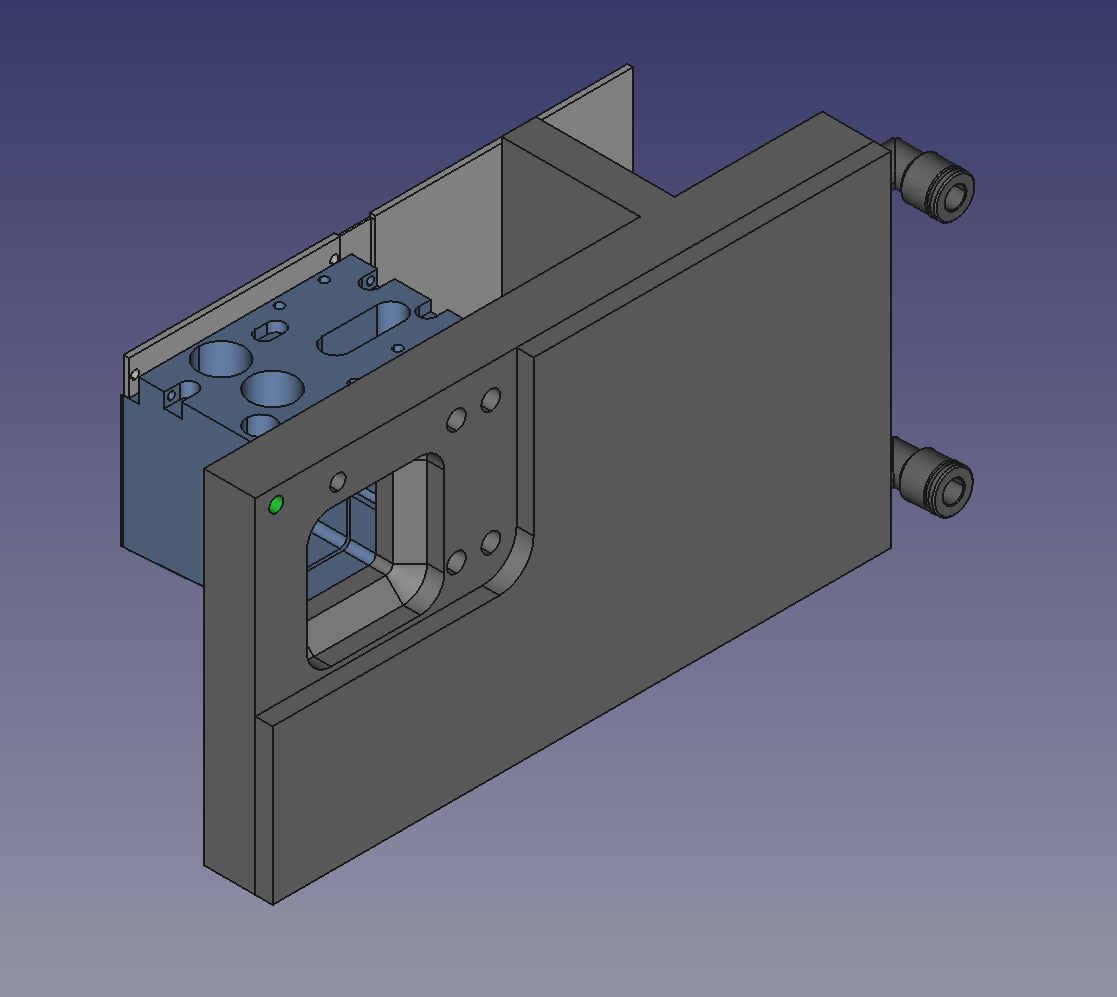 DLSP
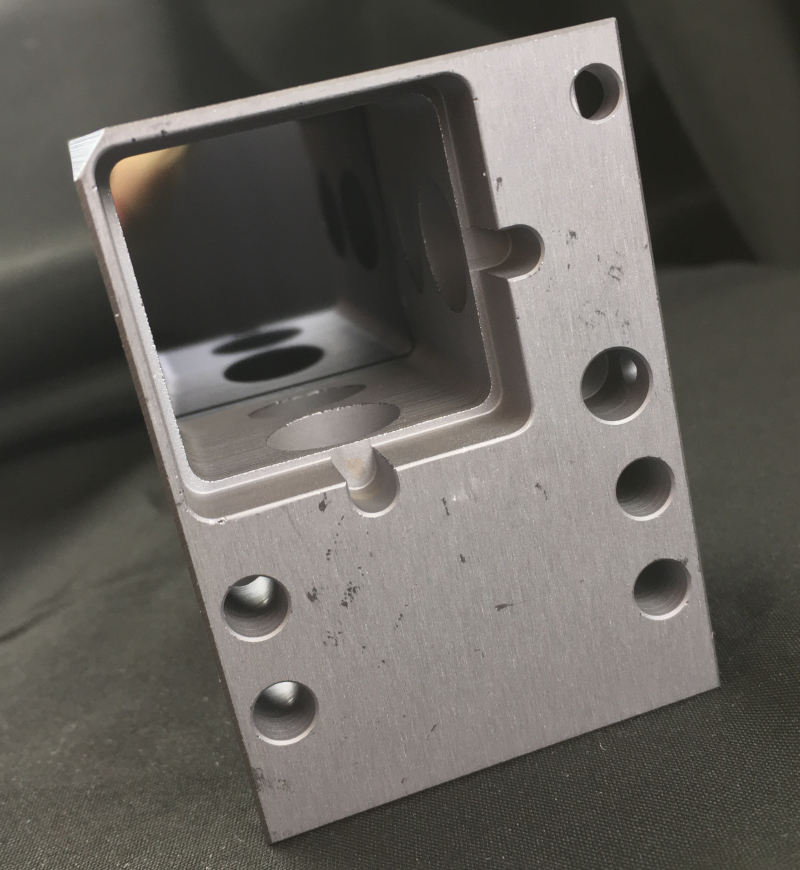 Max Planck Society | Semiconductor Laboratory	TESTstrategy edet modules & FPA | 15.12.2022	24
Charge curves for the module/FPA?
LED (850nm) illumination on backside + flat field optics. But this calibration scans are actually not possible  IDEAS?
Two possible setups: In both cases use a kind of milky screen for uniform illumination.
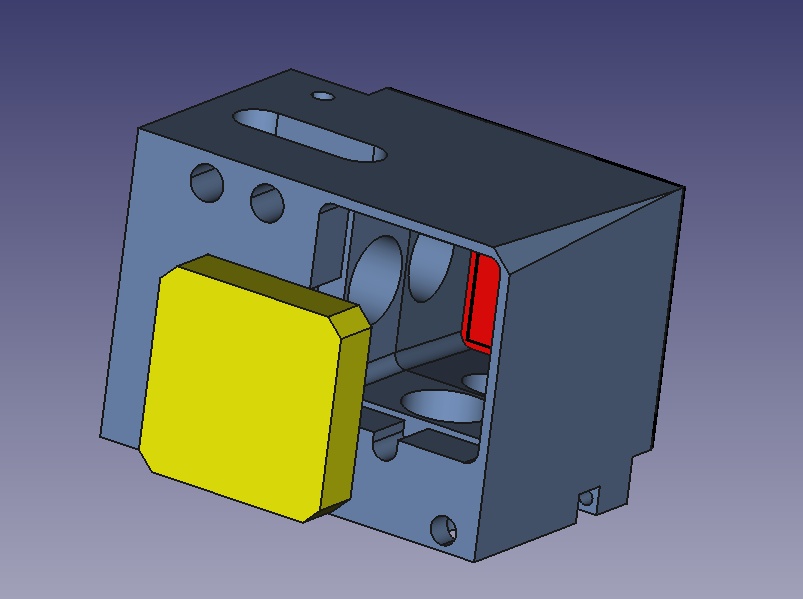 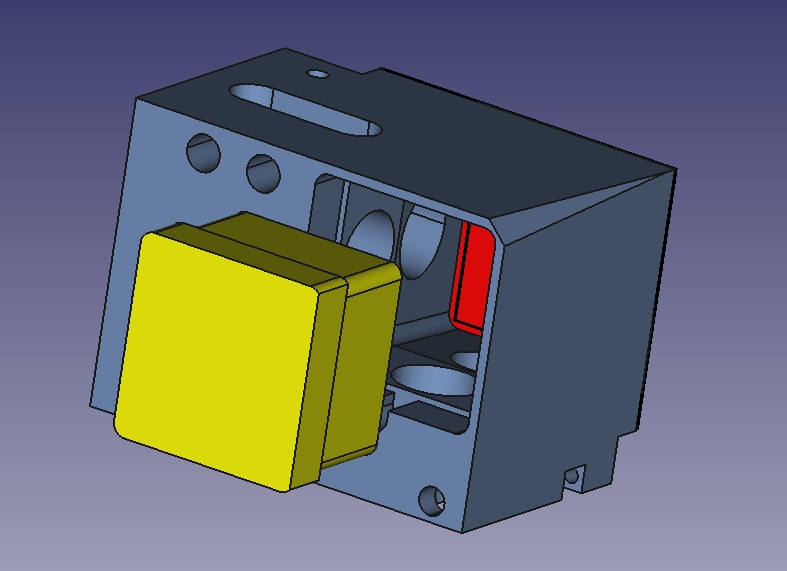 Left: Instead of the normal radiation shield use a milky screen. 

Right: Use here a milky screen but in the shape that it is closer to the matrix.
Two questions:  1.) In which case we will get the better uniform illumination of the matrix?
                          2.) Is the reflection on the walls/cavities a problem and do we need a coating for the walls?
Max Planck Society | Semiconductor Laboratory	TESTstrategy edet modules & FPA | 15.12.2022	25
Charge curves for the module/FPA?(Some simulations with TracePro)
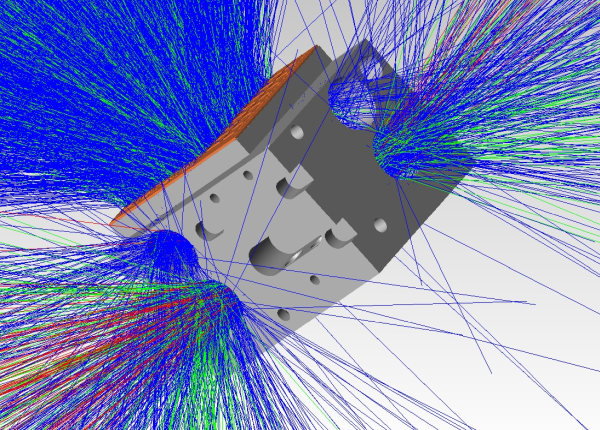 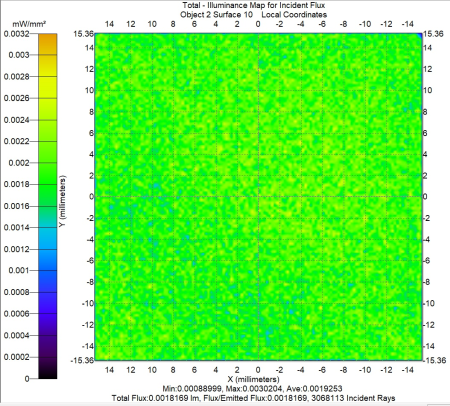 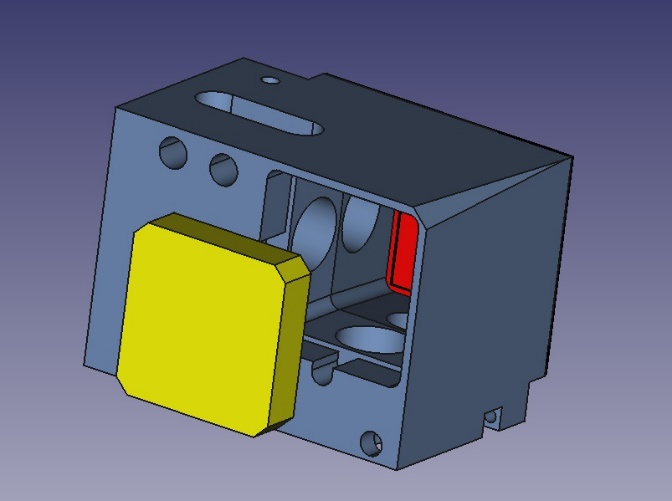 Option 1 seems more uniform. But more simulations will be done.
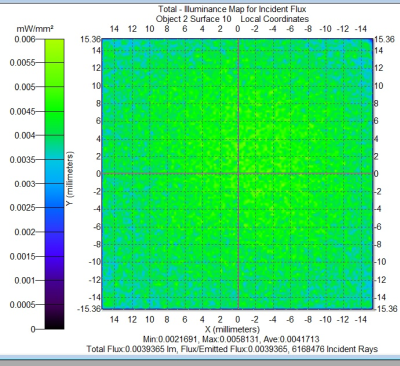 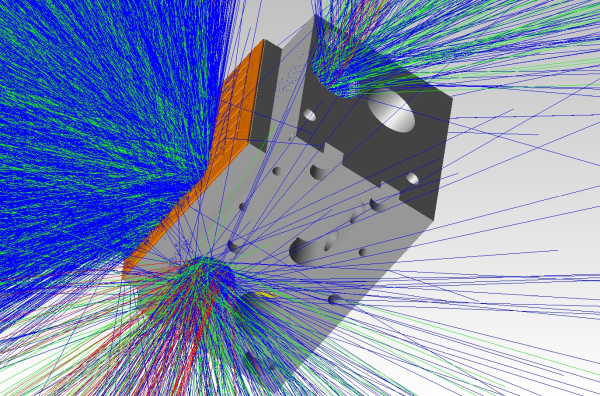 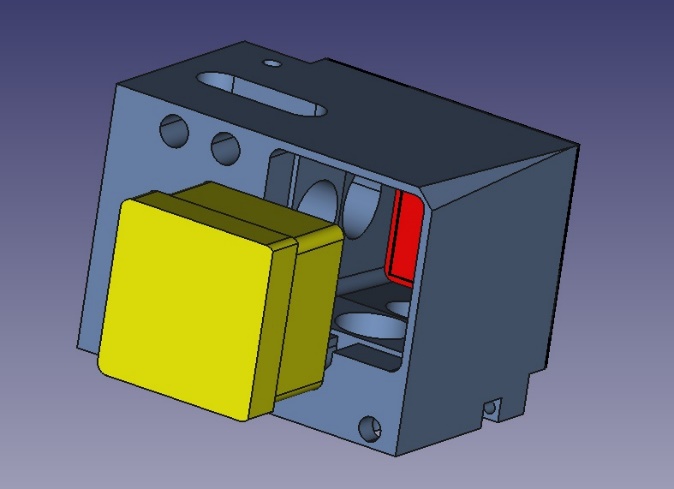 Max Planck Society | Semiconductor Laboratory	TESTstrategy edet modules & FPA | 15.12.2022	26
Charge curves for the module/FPA?
The optical simulation shows one thing we didn‘t take note before. In the thin wall corner the Si-brick is covering some pixels.
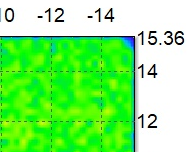 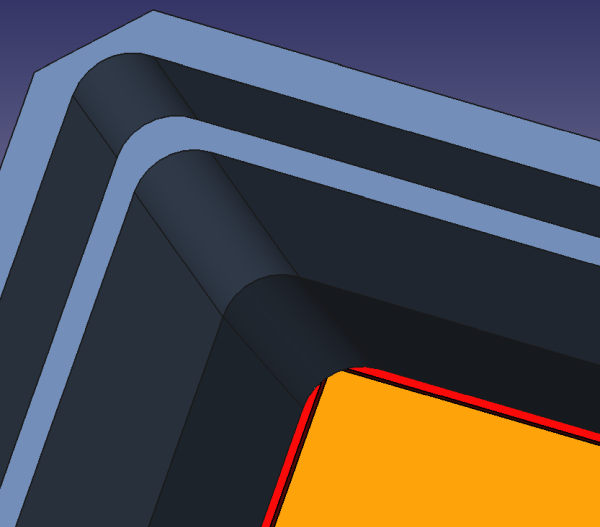 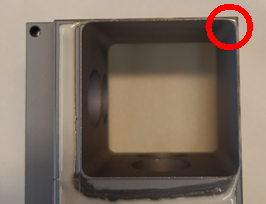 Question: Would this be a problem with back scattering electrons? Did Ibrahim radiation simulations shows something or was the Si-brick shape different?
Max Planck Society | Semiconductor Laboratory	TESTstrategy edet modules & FPA | 15.12.2022	27
Test setup fpa
What should we test with a EDET FPA @ HLL?
All four quarters will be already fully tested.
Critical is the mechanical assembly of the four quarters.
If the alignment of the quarters during glueing is not correct it could be that in the FPA the ASMs will touch each other             place a really thin peek cross in the middle to keep distance.
Original mounting backplate is unwieldy so we have a version with the same size but without watercooling. Instead TEC cooling could be used.
Max Planck Society | Semiconductor Laboratory	TESTstrategy edet modules & FPA | 15.12.2022	28
Charge curves for the module/FPA?
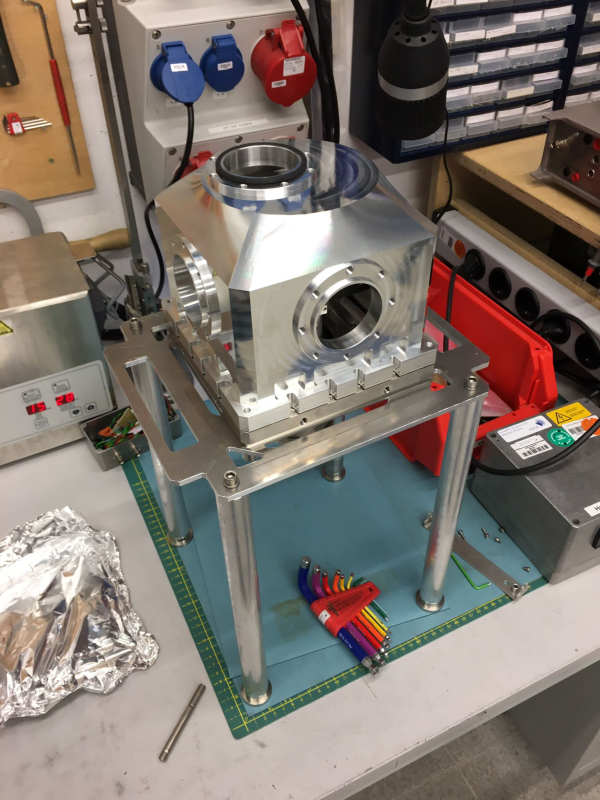 Quarter test at MPSD:

From mechanical side everything is ready.

The top of the vacuum chamber is designed with a displacement for better alignment of one quarter to the TEM.



Summary

Assemble DLSP on brick and bonding
Electrical tests
Thermal tests
Assembly handling with thin glued quarter
Max Planck Society | Semiconductor Laboratory	TESTstrategy edet modules & FPA | 15.12.2022	29
Summary: Go for quarter Test
Assemble of one ASM an a brick is done and looks optical good. Next step would be to bond a DLSP. Because of this ASM has the DHPT reset problem this is not useable in the TEM. But we can make some electrical and thermal test with this assembly.

As soon the needle card setup is working and one of the new ASM is tested we will glue this and also bond to a DLSP.

At this time the quarter test setup should be ready and we can test and calibrate.

Next step would be than the test in Hamburg
Max Planck Society | Semiconductor Laboratory	TESTstrategy edet modules & FPA | 15.12.2022	30
Wish you a merry christmas
Max Planck Society | Semiconductor Laboratory	 teststrategy edet modules & FPA | 15.12.2022	31
THANK YOU FOR YOUR ATTENTION
BACKUP- Charge curves for the module/FPA?(Some simulations with TracePro 5 Millions rays)
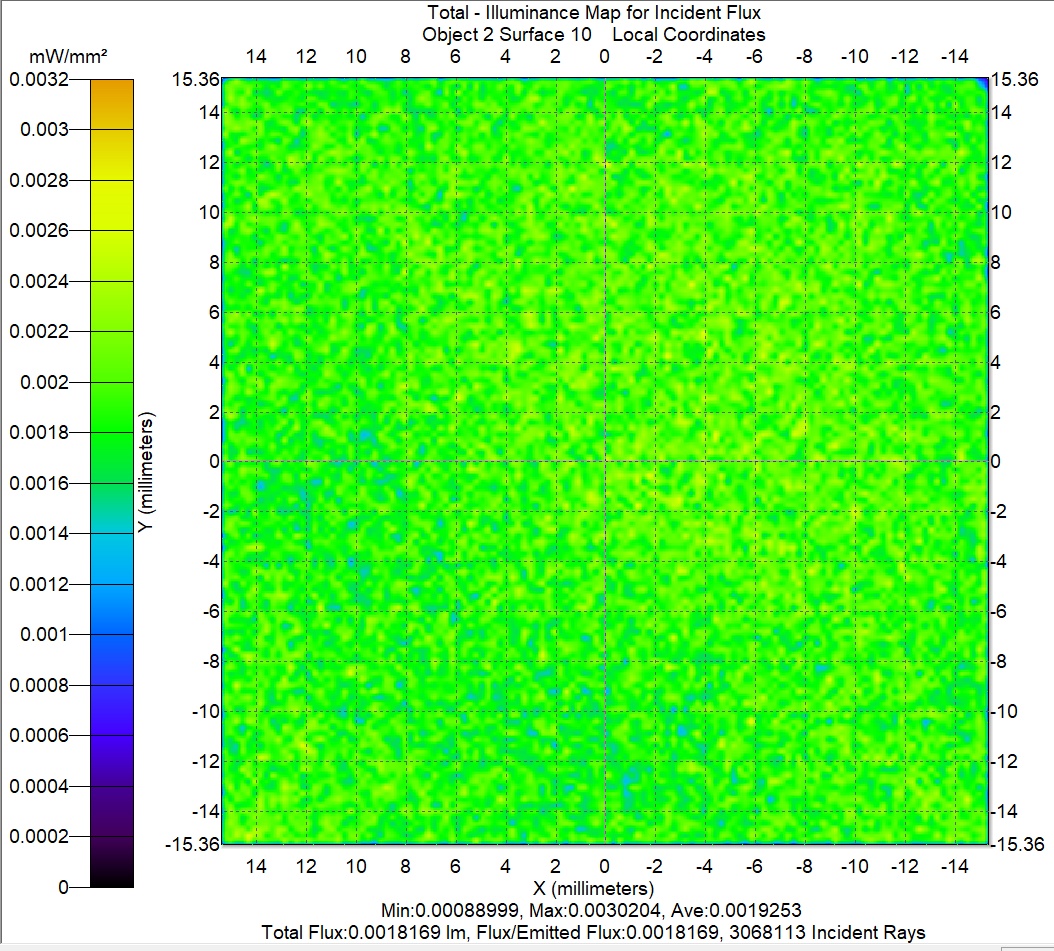 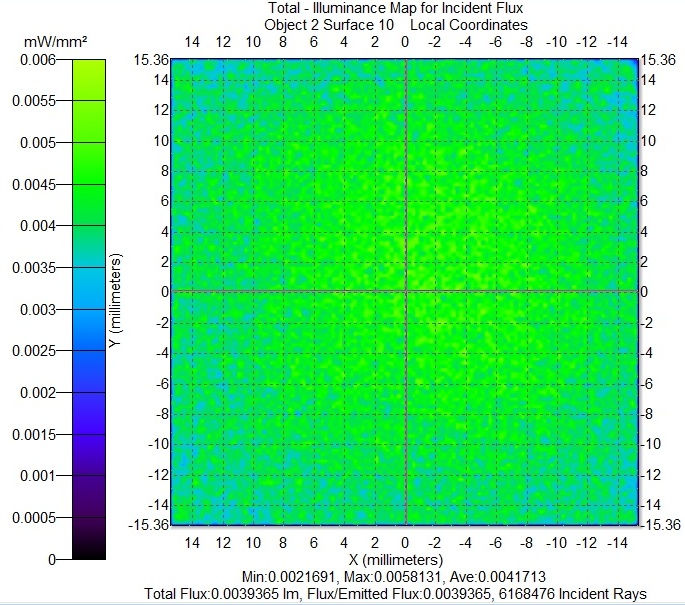 Max Planck Society | Semiconductor Laboratory	TESTstrategy edet modules & FPA | 15.12.2022	33